Gabarito exercício antartica
Antartida
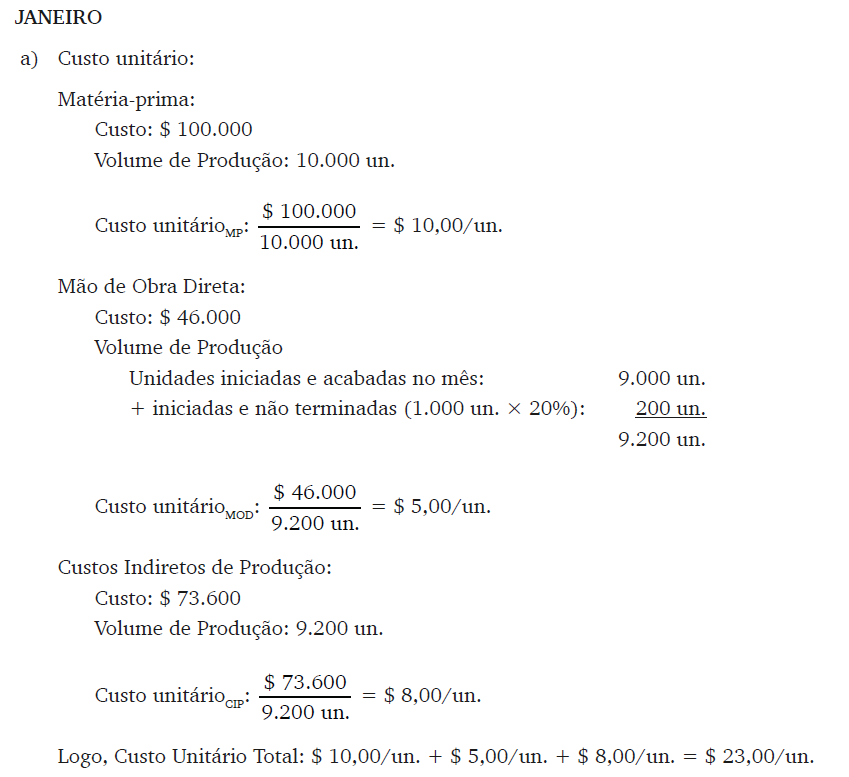 Antartida
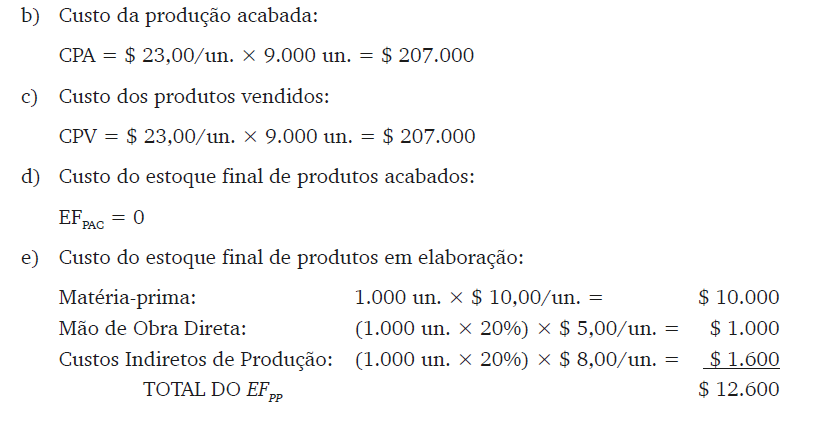 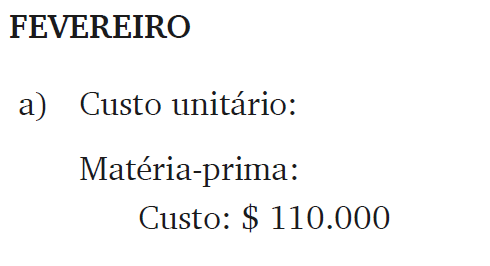 Antartida
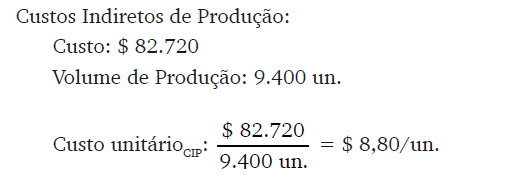 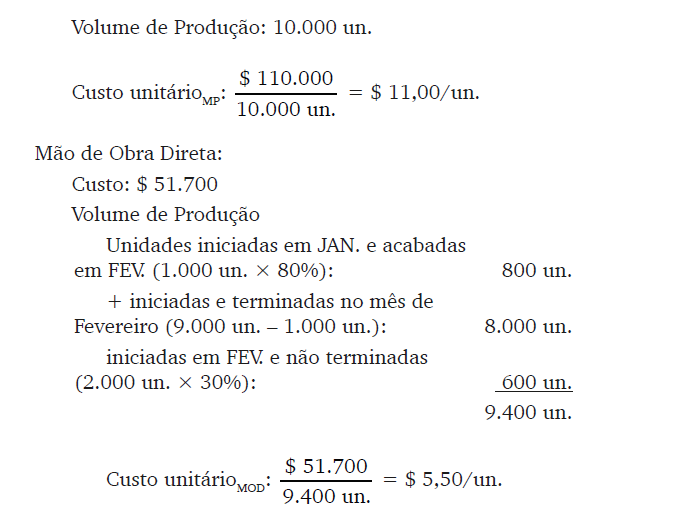 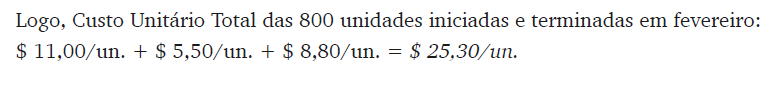 Antartida
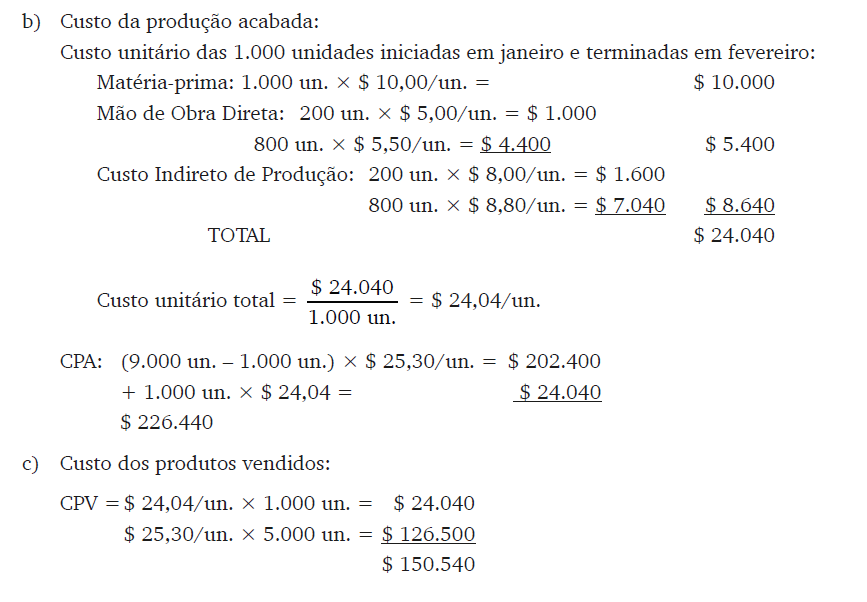 Antartida
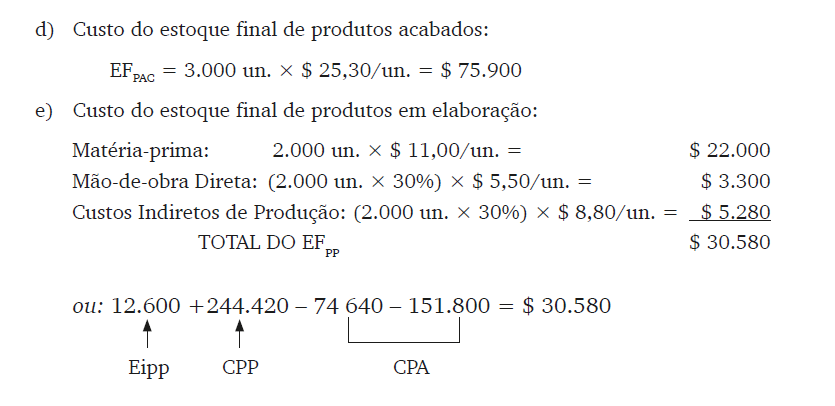